Klantreizen SDG
Persona’s, huidige en gewenste klantreizen
21-10-2020
[Speaker Notes: Voor datum, voettekst, etc. gebruik onder het menu ‘Invoegen’ de gewenste optie.
Via Start, Nieuwe dia kun je kiezen uit diverse soorten dia’s om in te voegen.]
DOELGROEPEN
EU burger die in NLD wil wonen
EU burger die in NLD wil ondernemen
EU burger die in NLD wil studeren
EU burgers die in NLD wil werken
Doelgroepen
Emotioneel
vrijheid
contact
IDEALISTIC LISA
Juliette
“Wil alles samen doen enhet liefst snel in contactkomen met Nederlanders.”
Giovanni“Heeft zin in avontuur enwil zo min mogelijk gedoe.”
Sociaal
Individueel
Piotr
“Voelt zich nog niet thuisen zoekt manieren omzich veilig te voelen”
Elsa“Wil succes halen en alles tot in de puntjes regelen.”
controle
veiligheid
Rationeel
Doelgroepen
Emotioneel
vrijheid
contact
IDEALISTIC LISA
Juliette
“Wil alles samen doen enhet liefst snel in contactkomen met Nederlanders.”
Giovanni“Heeft zin in avontuur enwil zo min mogelijk gedoe.”
Sociaal
Individueel
Piotr
“Voelt zich nog niet thuisen zoekt manieren omzich veilig te voelen”
Elsa“Wil succes halen en alles tot in de puntjes regelen.”
controle
veiligheid
Rationeel
Doelgroepen
Emotioneel
vrijheid
contact
IDEALISTIC LISA
Persoonlijk
Vriendelijk
Informeel
Proactief
Face to Face
Inspirerend
Informeel
Positief
Gebruiksvriendelijk
Multichannel
Sociaal
Individueel
Simpel
Betrouwbaar
Veiligheid
Persoonlijk advies
Vast contactpersoon
Zakelijk
Formeel
Kwaliteit
Details
Digitaal
controle
veiligheid
Rationeel
Wonen
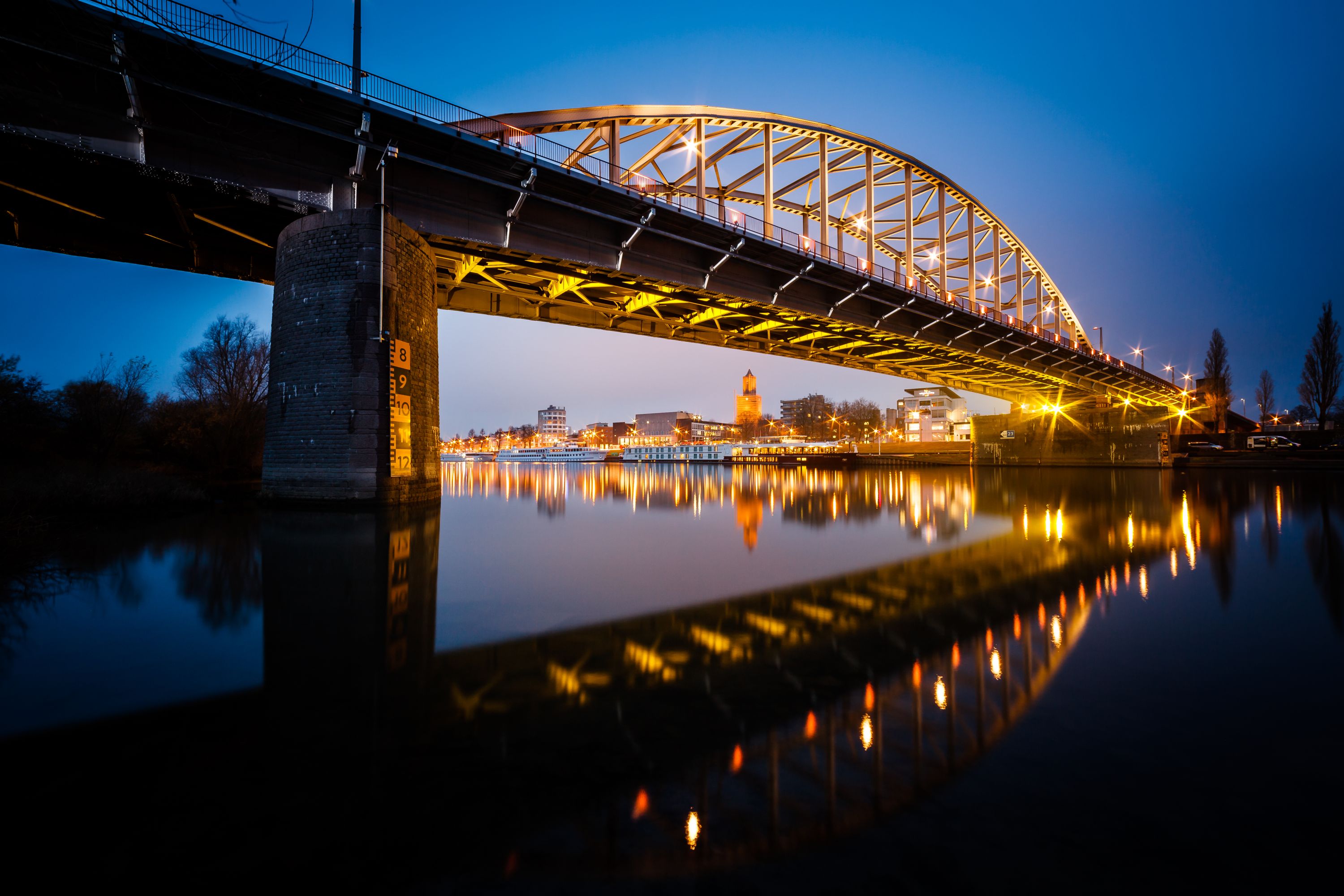 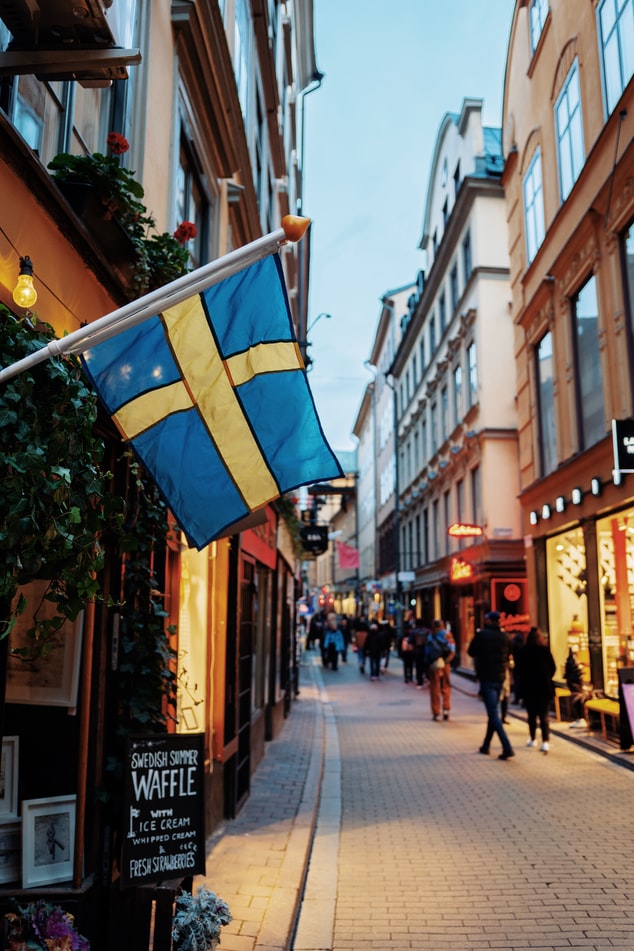 Elsa
Leeftijd: 33 jaar Gezin: woont samen met Lucasen heeft een kindje van 6 jaar oudGevestigd: Växjö, ZwedenBeroep: projectmanagerDrijfveren: zakelijk, controleen privacyHoofddoelstelling: op zoek naareen basisschool voor haarkind in Arnhem
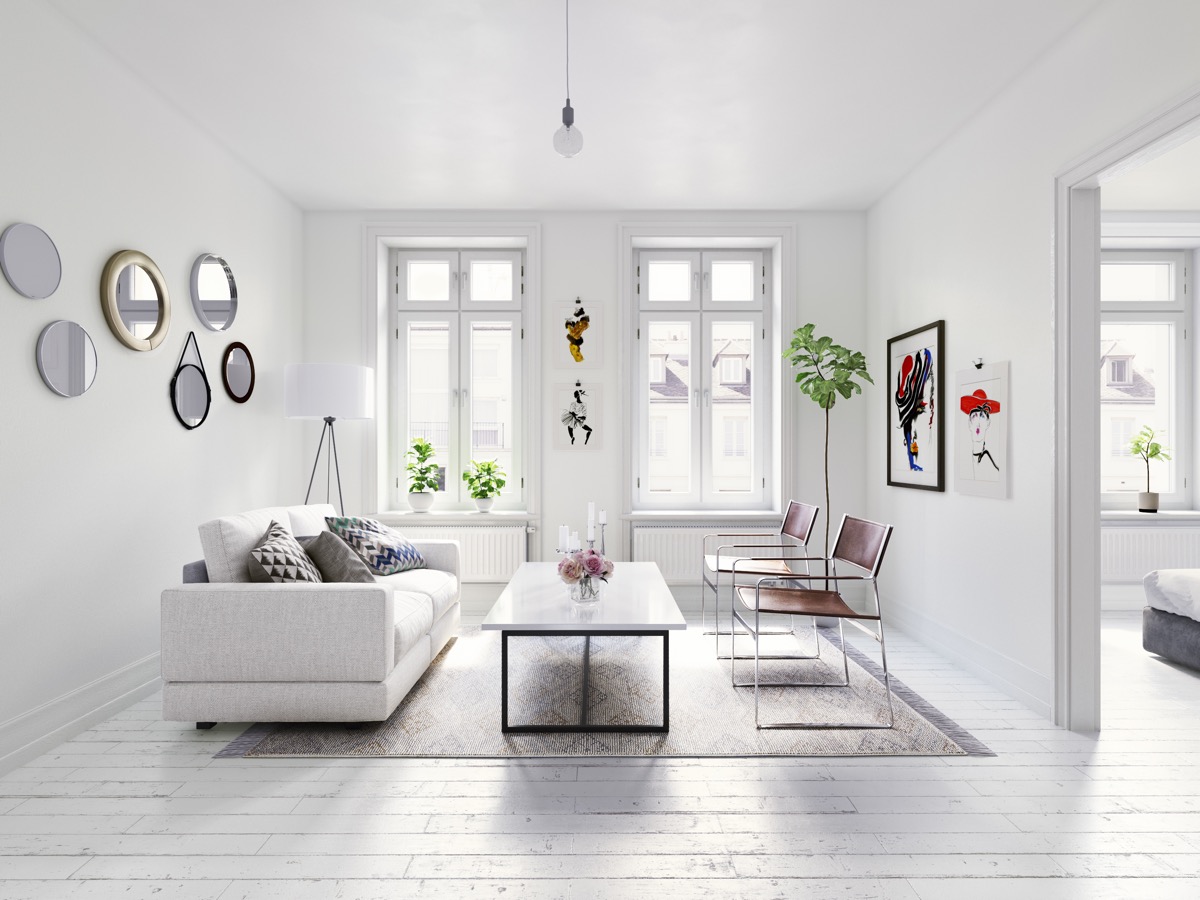 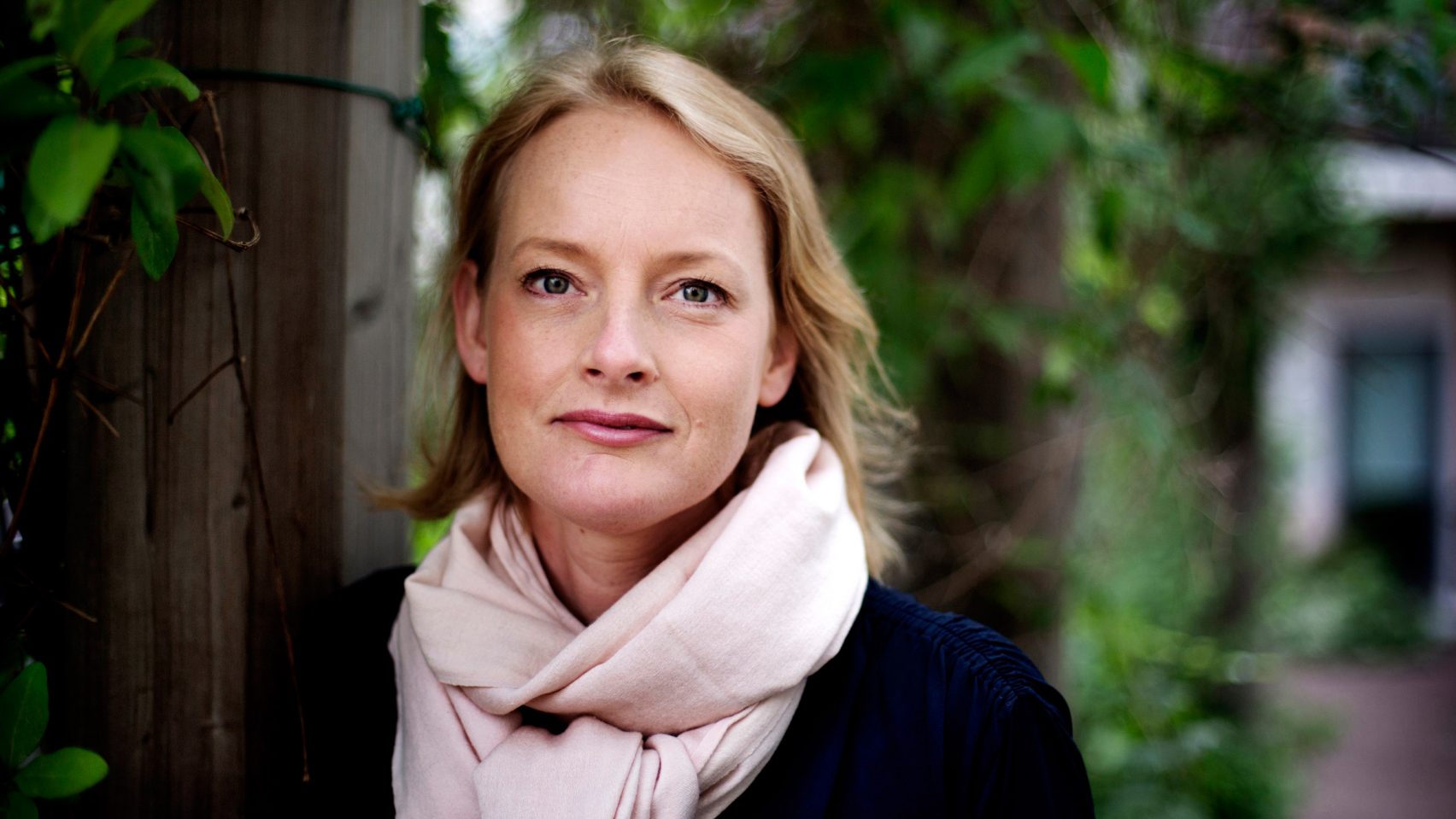 Elsa

Jobs to be done

Wonen 
Inschrijven bij gemeenten
Op zoek naar een woning
Auto meenemen
Gas water en licht regelen

Werken
Baan vinden
Diploma's vertalen
BSN nummer
Rijbewijs omwisselen
Auto aanschaffen
OV pas aanschaffen

Financiering
Op zoek naar leningen / financieringen
Bankrekeningen openen (zakelijk en persoonlijk)
Welke belastingen betalen? 
Wegenbelasting
Kinderen
Kinderbijslag
Buitenschoolse opvang
Inschrijven Nederlandstalige school
Vervolgstudie
Sportvereniging voor de kinderen
Overige
Cursus Nederlands
Vereniging van Zweden
De huidige klantreisOp zoek naar een bassischool in Arnhem
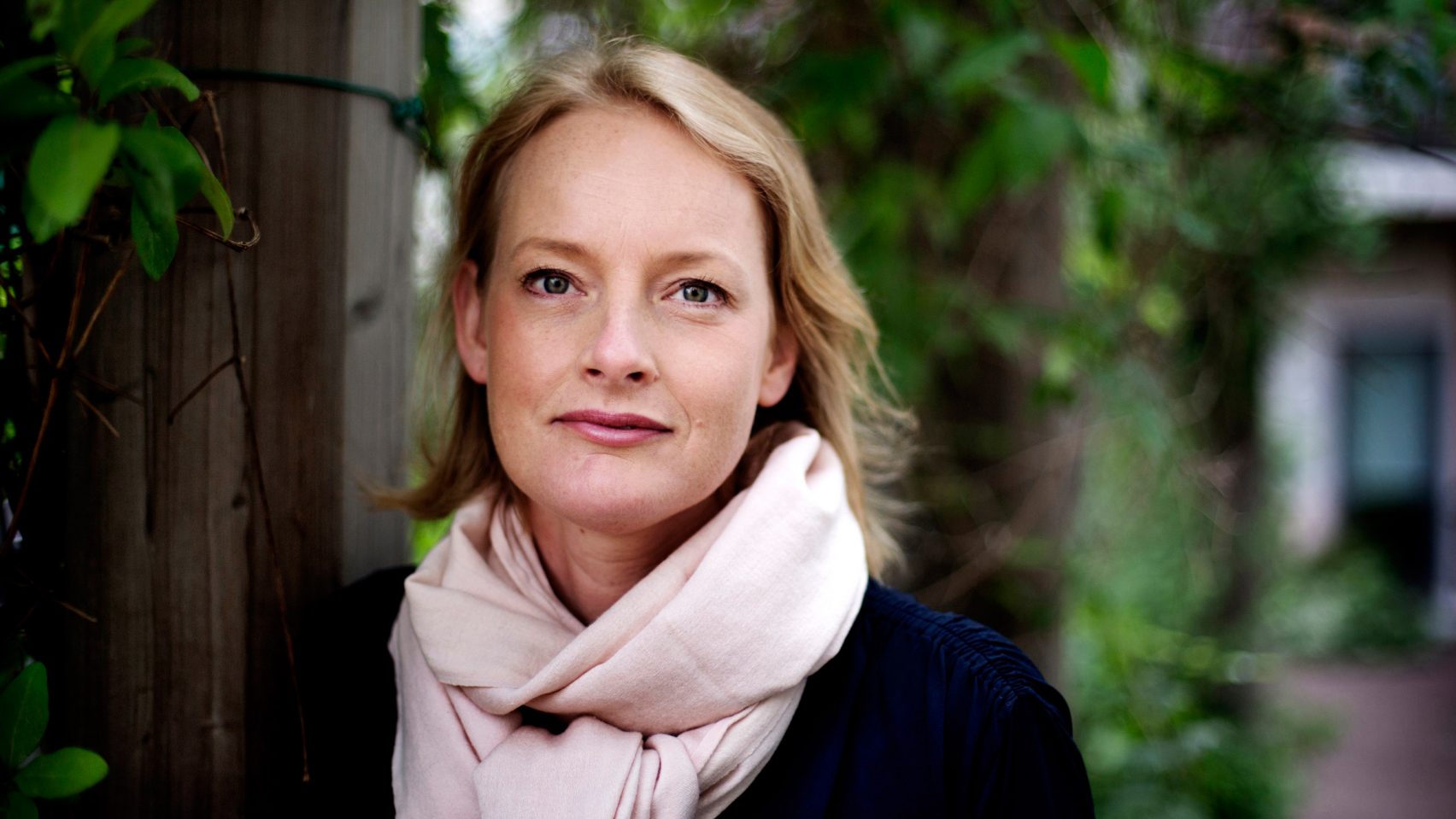 Op zoek naar een basisschool in Arnhem (1/3)De huidige klantreis
ELsa
Fase 3Scholen zoeken viavergelijkingssites
Fase 4Willekeurige school bellen
Fase 1Orientatië Nederlandsschool in Arnhem
Fase 2
Beperkte informatiebeschikbaar
Fase 6Nieuwe geschikteschool bellen
Fase 5Tips vragen makelaaren contactpersoon gemeente
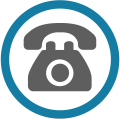 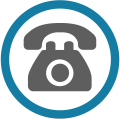 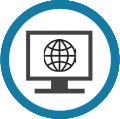 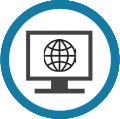 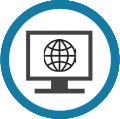 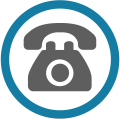 Scholenopdekaart.nl
dutchinternationalschools.nl
google.com
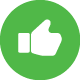 De school heeft plek
Via google zoek ik
naar scholen in Arnhem
Ik vind alleen wat algemene informatie in het Engels op dutchinternationalschools.nl
Ik vraag aan een contactpersoon die ik toevalig ken om tips en ik krijg een school aangeraden
Alle vergelijkingssites zijn in het Nederlands
Ik bel maar random een school op, waar ik hoor dat er een wachtlijst is.
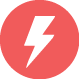 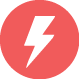 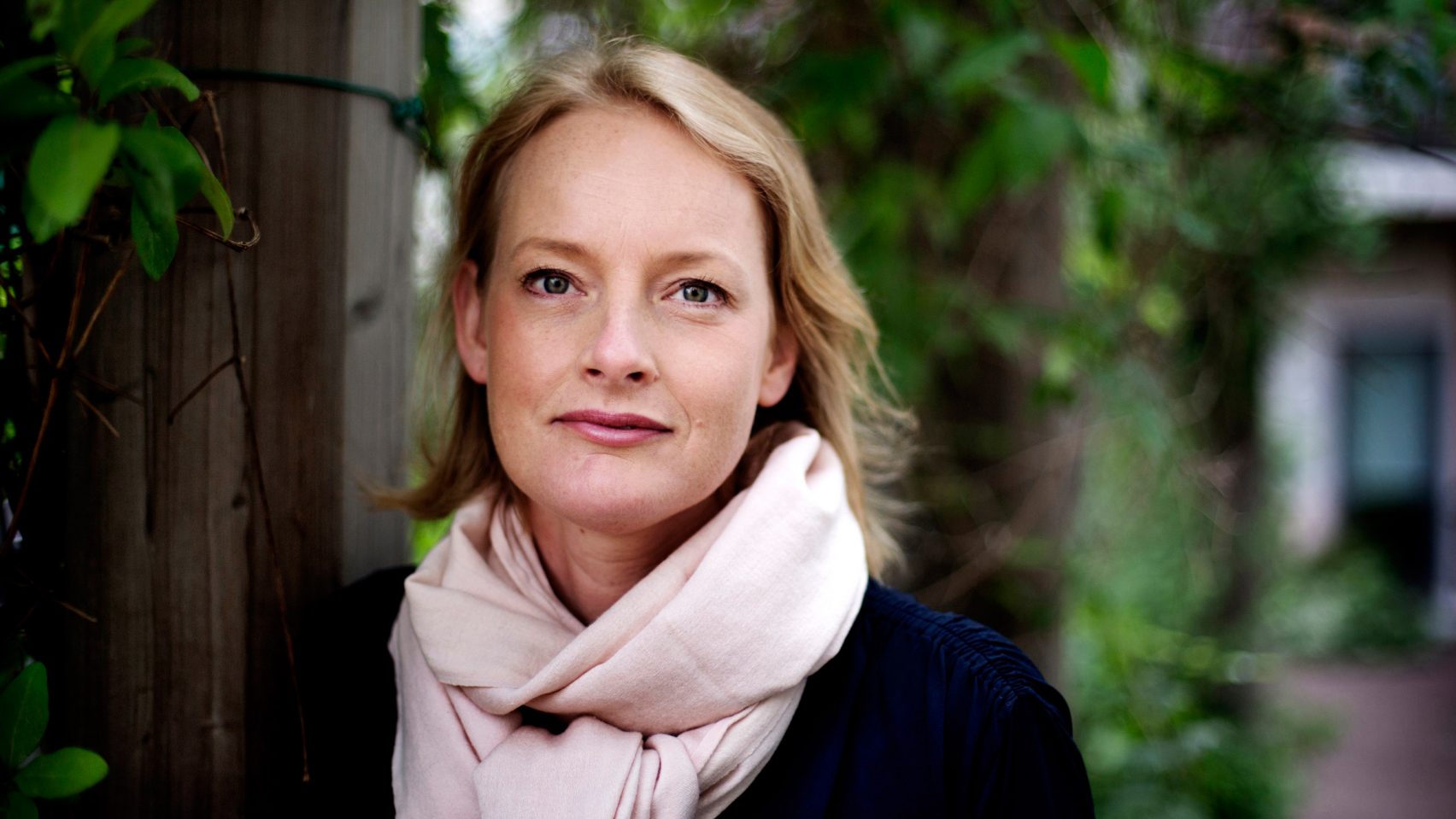 Op zoek naar een basisschool in Arnhem (2/3)De huidige klantreis
Elsa
Fase 9Informatie inwinnen bijgemeente over BSN
Fase 10BSN aanvragen bijgemeente
Fase 7Opendag
Fase 8Inschrijving nog nietmogelijk
Fase 12Doorgeven aan gemeente
Fase 11Inschrijven
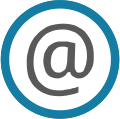 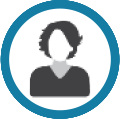 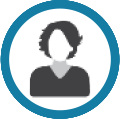 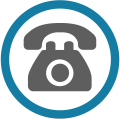 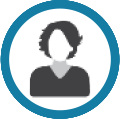 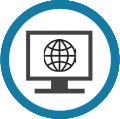 Gemeentesite Arnhem
De inschrijving is na lange tijd eindelijk gelukt
Fijn om de school even te kunnen bezoeken. We gaan ervoor.
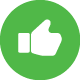 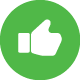 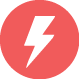 Moet ik nou de gemeente doorgeven of mijn kind is ingeschreven of gaat dat automatisch?
Had even eerder verteld dat ik een BSN nodig had voor de inschrijving.
Op een willekeurige tijdstip ga ik naar de gemeente
Ik kan geen Engelse informatie vinden op de gemeentesite over BSN.
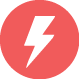 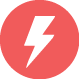 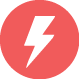 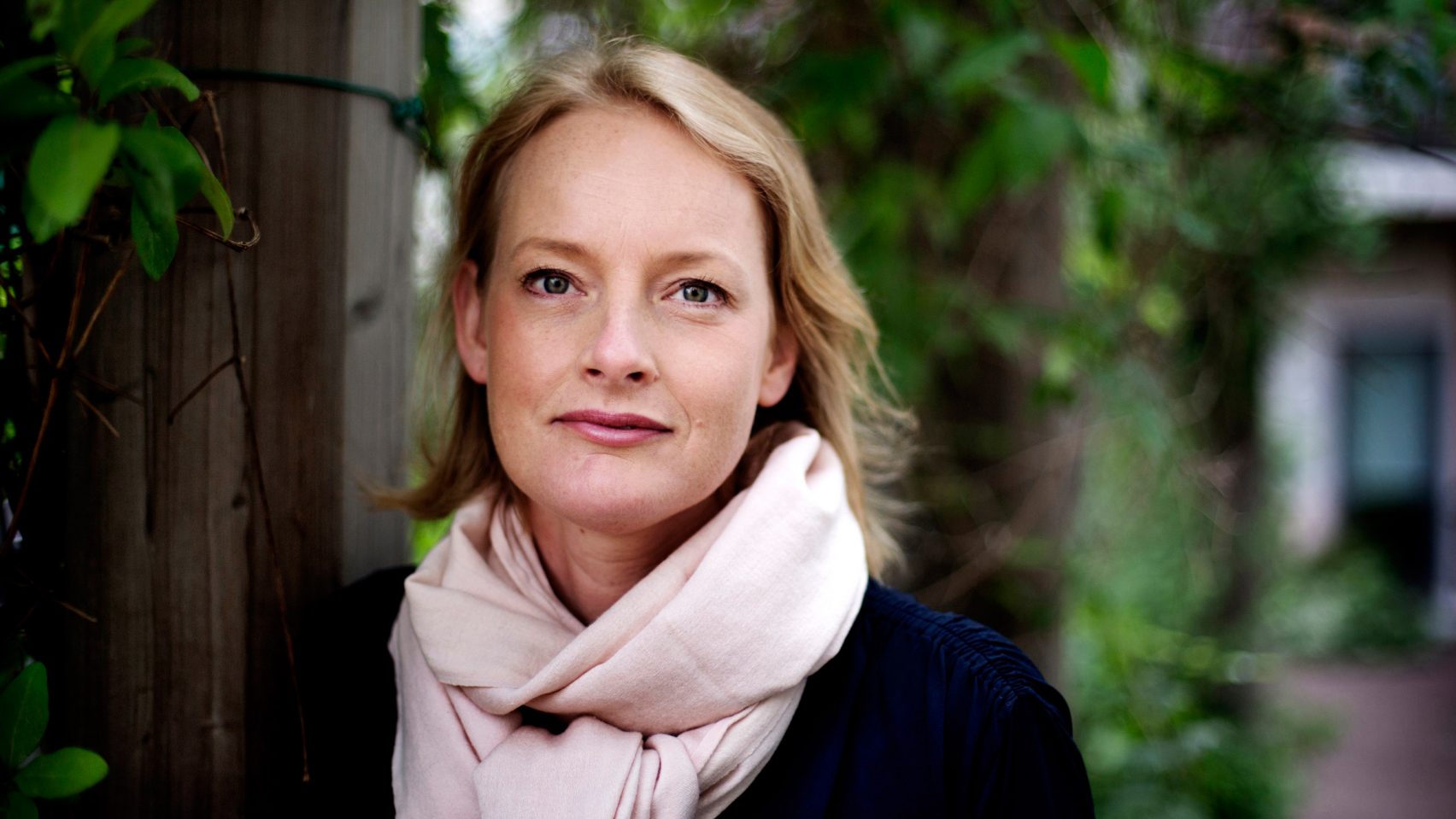 Op zoek naar een basisschool in Arnhem (3/3)De huidige klantreis
Elsa
De meeste Nederlanders spreken goed Engels. Je moet het dus ook vooral van deze persoonlijke contacten hebben.
Sommige sites (zoals dutchinternationalschools.nl) geven wel algemene teksten in het Engels.
Via google vind je niet een site waar alles goed staat beschreven
Overzicht ontbreekt (wat moet je eerst regelenvoordat je andere zaken kan regelen en wat wel of niet automatisch gebeurt)
Engelse teksten ontbreken op gemeentesites
Er is weinig informatie in het Engels beschikbaar om te beslissen naar welke school ik mijn kind zal sturen. 
Jammer dat sommige procedures niet digitaal kunnen worden  afgerond.
Er wordt voor een groot deel nog niet voldaan aan de behoefte van Elsa aan overzicht, details en digitaal werken.
De gewenste klantreisOp zoek naar een bassischool in Arnhem
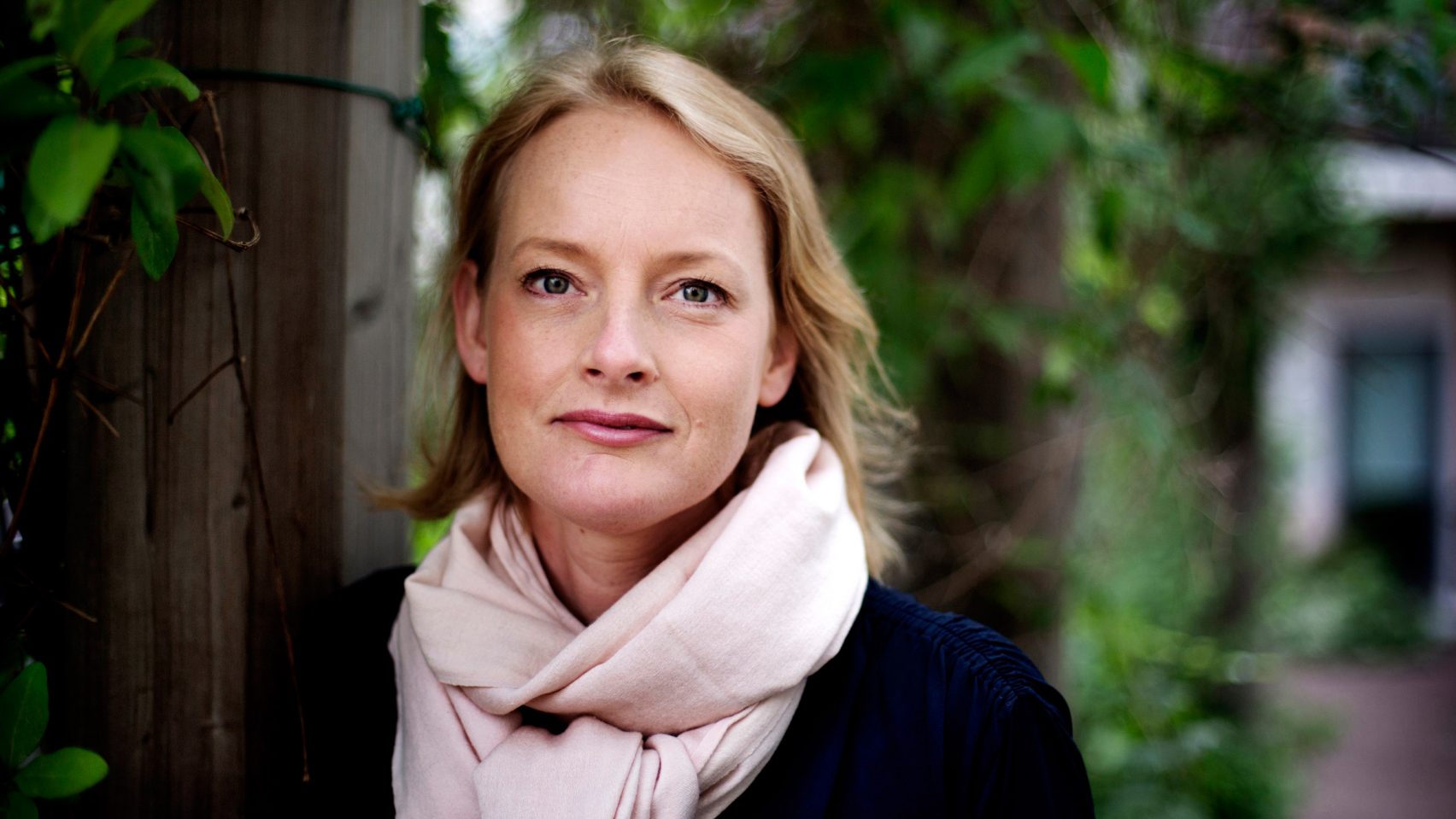 Op zoek naar een basisschool in Arnhem (1/3)De toekomstige klantreis
Elsa
Fase 3Specifieke informatieover gemeente Arnhem
Fase 4Naar de gemeenteArnhem
Fase 1Orientatië Nederlandsschoolsysteem
Fase 2Generieke informatieover inschrijven basisschool
Fase 5BSN ontvangengemeente Arnhem
Fase 6Op zoek naar scholenin Arnhem
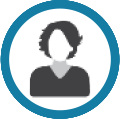 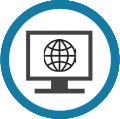 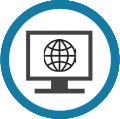 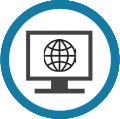 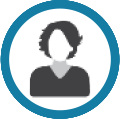 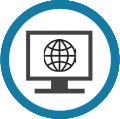 Via YourEurope naar government.nl
google.com
government.nl of gemeentesite Arnhem
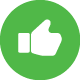 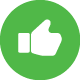 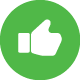 Mijn kind krijgt de benodigde BSN.
Op government.nl staat alles wat ik moet regelen  overzichtelijk in het Engels. Zo zie ik dat ik een BSN nodig heb voor mijn kind.
Ik selecteer Arnhem, waarna ik precies kan zien waar en wanneer ik een BSN kan aanvragen
Via google zoek ik
naar scholen in arnhem
Via google zoek ik naar geschikte basisscholen in Arnhem. Het liefst gewoon een Nederlandse school.
Op een gepaste tijd ga ik naar de gemeente. Alleen jammer dat het niet digtaal kan.
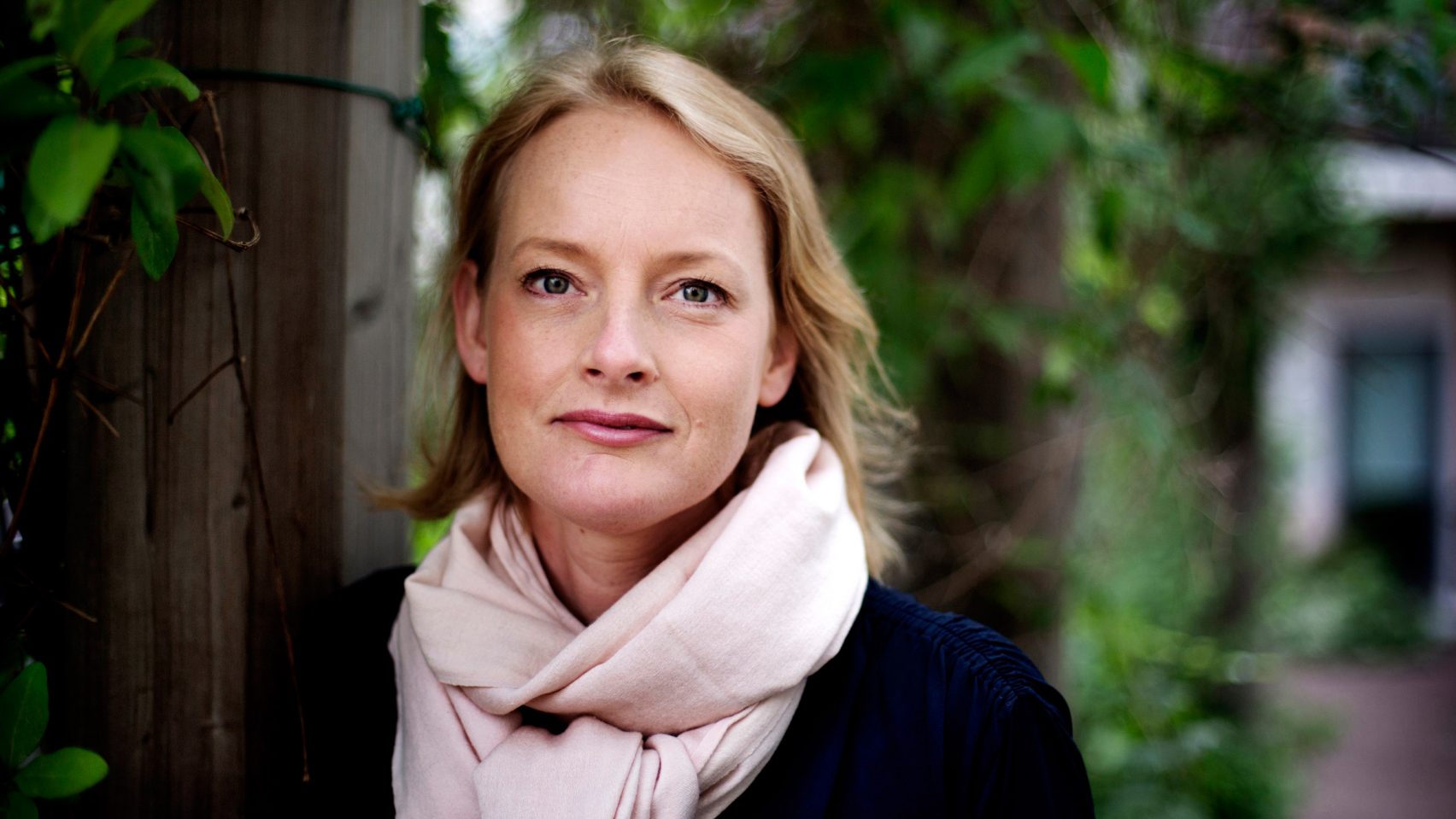 Op zoek naar een basisschool in Arnhem (2/3)De toekomstige klantreis
Elsa
Fase 9Tips vragen makelaaren contactpersoon gemeente
Fase 10Nieuwe geschikteschool bellen
Fase 7Scholen zoeken viavergelijkingssites
Fase 8Willekeurige school bellen
Fase 11Opendag
Fase 12Inschrijven via de school
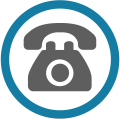 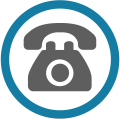 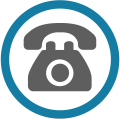 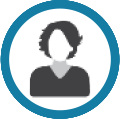 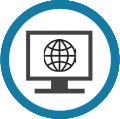 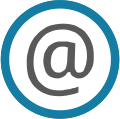 Scholenopdekaart.nl
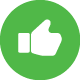 Ik vraag aan een contactpersoon die ik toevalig ken om tips en ik krijg krijg een school aangeraden
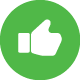 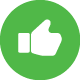 Via goverment.nl weet ik dat de inschrijving automatisch aan de gemeente wordt doorgegeven.
De school heeft plek
Fijn om de school even te kunnen bezoeken. We gaan ervoor.
Alle vergelijkingssites zijn in het Nedelands
Ik bel maar random een school op, van wie ik hoor dat er een wachtlijst is.
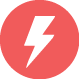 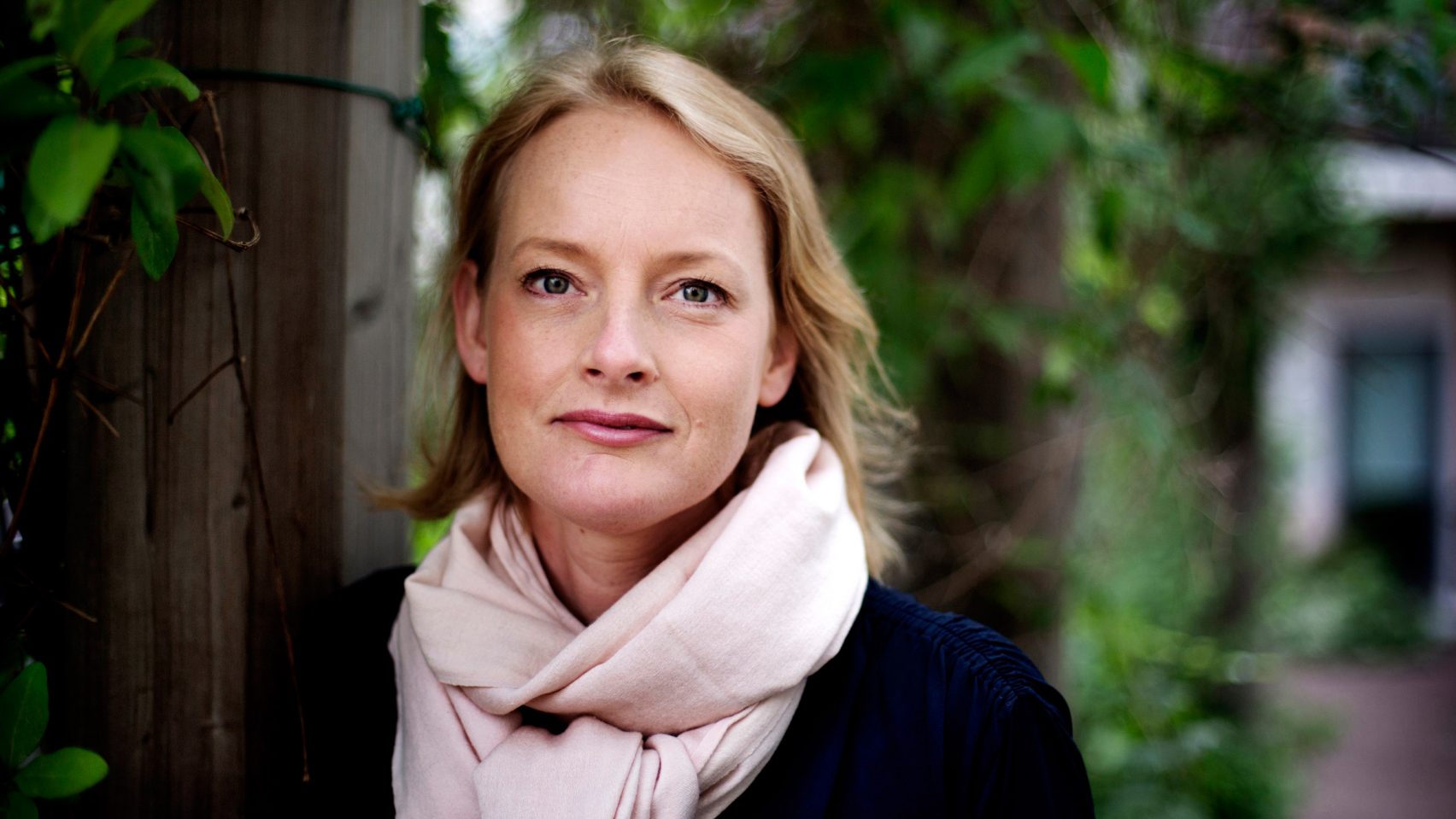 Op zoek naar een basisschool in Arnhem (3/3)De huidige klantreis
Elsa
Via google kom je snel op de overzichtspagina van government.nl
Op government.nl vind je snel een overzicht van wat je eerst moetregelen voordat je andere zaken kan regelen.
Op government.nl vind je ook alle specifieke informatie van de gemeente in het Engels. Hierdoor weet je precies waar en wanneer je bij de gemeente kan aankloppen.
Als je het online niet kan vinden, kan je veel te weten komen viade Nederlanders. Zij spreken meestal gewoon Engels
Er wordt voor een groot deel voldaan aan de behoefte van Elsa aan overzicht, details en digitaal werken.
Er is weinig informatie in het Engels beschikbaar om te beslissen naar welke school ik mijn kind zal sturen. 
Jammer dat sommige procedures niet digitaal kunnen worden  afgerond.